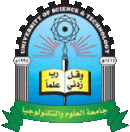 Republic of YemenUniversity of Science And Technology Faculty of science and EngineeringBioMedical Engineering Department
Presentation of Robotics   (4)


Supervised by:
DR. Fadhl M. Alakwaa  PhD
Presented by :  Akram Elhadi         Sari Elhila      Ahmed Helmy
7 December 2010
CLASSIFICATION OF SENSORS
Presented by :  Akram Elhadi         Sari Elhila      Ahmed Helmy
7 December 2010
[Speaker Notes: Proprioceptive  sensors measure values internal to the system (robot); for example, motor speed, wheel load, robot arm joint angles, and battery voltage

Exteroceptive  sensors acquire information from the robot’s environment; for example, distance measurements, light intensity, and sound amplitude. Hence, exteroceptive sensor measurements are interpreted by the robot in order to extract meaningful environmental features.

Passive sensors measure ambient environment energy entering the sensor. Examples of passive sensors include temperature probes, microphones, and CCD or CMOS cameras.

Active sensors emit energy into the environment, and then measure the environmental reaction.]
Proprioceptive / Exteroceptive

Passive / Active
Presented by :  Akram Elhadi         Sari Elhila      Ahmed Helmy
7 December 2010
Helpmate from Transition Research Corporation
Presented by :  Akram Elhadi         Sari Elhila      Ahmed Helmy
7 December 2010
BIBA Robot, BlueBotics SA.
Presented by :  Akram Elhadi         Sari Elhila      Ahmed Helmy
7 December 2010
ENCODERS AND DEAD RECKONING
Presented by :  Akram Elhadi         Sari Elhila      Ahmed Helmy
7 December 2010
Types Of Rotational Displacement And Velocity Sensors
Brush encoders.
Potentiometers.
Synchros.
Resolvers.
Optical encoders.
Magnetic encoders.
Inductive encoders.
Capacitive encoders.
Presented by :  Akram Elhadi         Sari Elhila      Ahmed Helmy
7 December 2010
Brush encoders
Presented by :  Akram Elhadi         Sari Elhila      Ahmed Helmy
7 December 2010
Potentiometers
Presented by :  Akram Elhadi         Sari Elhila      Ahmed Helmy
7 December 2010
Synchros
Presented by :  Akram Elhadi         Sari Elhila      Ahmed Helmy
7 December 2010
Resolvers
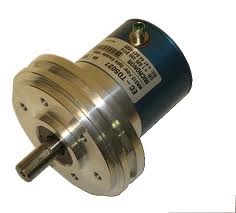 Presented by :  Akram Elhadi         Sari Elhila      Ahmed Helmy
7 December 2010
Optical encoders
Presented by :  Akram Elhadi         Sari Elhila      Ahmed Helmy
7 December 2010
Magnetic encoders
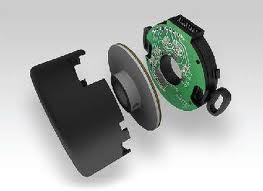 Presented by :  Akram Elhadi         Sari Elhila      Ahmed Helmy
7 December 2010
Inductive encoders
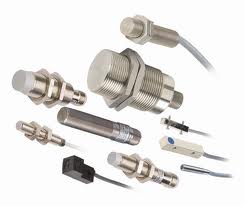 Presented by :  Akram Elhadi         Sari Elhila      Ahmed Helmy
7 December 2010
Capacitive encoders
Presented by :  Akram Elhadi         Sari Elhila      Ahmed Helmy
7 December 2010
Optical Encoders
Presented by :  Akram Elhadi         Sari Elhila      Ahmed Helmy
7 December 2010
Incremental Optical Encoders
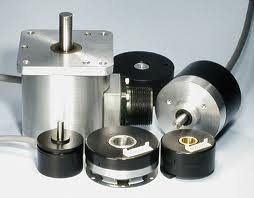 Presented by :  Akram Elhadi         Sari Elhila      Ahmed Helmy
7 December 2010
Absolute Optical Encoders
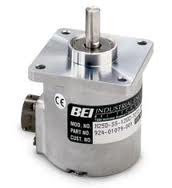 Presented by :  Akram Elhadi         Sari Elhila      Ahmed Helmy
7 December 2010
Presented by :  Akram Elhadi         Sari Elhila      Ahmed Helmy
7 December 2010
INFRARED SENSORS
Presented by :  Akram Elhadi         Sari Elhila      Ahmed Helmy
7 December 2010
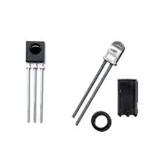 Presented by :  Akram Elhadi         Sari Elhila      Ahmed Helmy
7 December 2010
Presented by :  Akram Elhadi         Sari Elhila      Ahmed Helmy
7 December 2010
ACCELEROMETERS
Presented by :  Akram Elhadi         Sari Elhila      Ahmed Helmy
7 December 2010
Presented by :  Akram Elhadi         Sari Elhila      Ahmed Helmy
7 December 2010
LASER RANGE FINDER
Presented by :  Akram Elhadi         Sari Elhila      Ahmed Helmy
7 December 2010
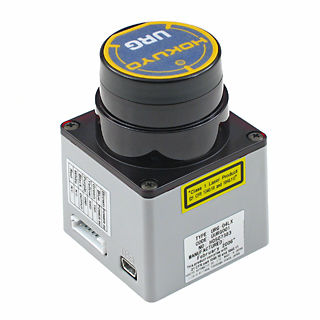 Presented by :  Akram Elhadi         Sari Elhila      Ahmed Helmy
7 December 2010
Applications
3D object recognition
3D object modelling
 wide variety of computer vision related ﬁelds
Presented by :  Akram Elhadi         Sari Elhila      Ahmed Helmy
7 December 2010
VISION-BASED SENSORS
Presented by :  Akram Elhadi         Sari Elhila      Ahmed Helmy
7 December 2010
CMOS
Presented by :  Akram Elhadi         Sari Elhila      Ahmed Helmy
7 December 2010
Presented by :  Akram Elhadi         Sari Elhila      Ahmed Helmy
7 December 2010
CCD
Presented by :  Akram Elhadi         Sari Elhila      Ahmed Helmy
7 December 2010
Presented by :  Akram Elhadi         Sari Elhila      Ahmed Helmy
7 December 2010
COLOR-TRACKING SENSORS
Presented by :  Akram Elhadi         Sari Elhila      Ahmed Helmy
7 December 2010
Cognachrome Color-tracking System
Presented by :  Akram Elhadi         Sari Elhila      Ahmed Helmy
7 December 2010
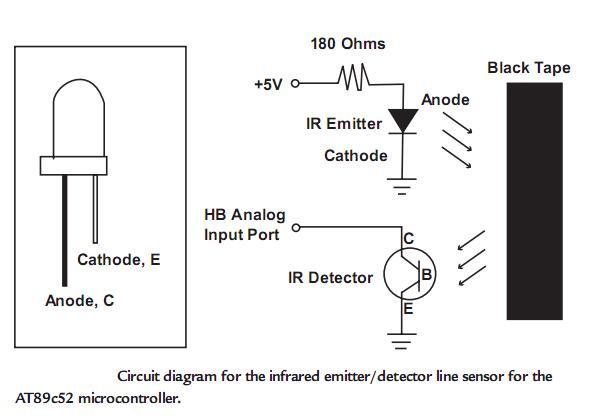 7 December 2010
Presented by :  Akram Elhadi         Sari Elhila      Ahmed Helmy
Presented by :  Akram Elhadi         Sari Elhila      Ahmed Helmy
7 December 2010
SENSOR MOUNTING ARRANGEMENT
Presented by :  Akram Elhadi         Sari Elhila      Ahmed Helmy
7 December 2010
(1) Arrangement 1 – Light beam passing through slots



(2) Arrangement 2 – Light beam is reﬂ  ected
Presented by :  Akram Elhadi         Sari Elhila      Ahmed Helmy
7 December 2010
Presented by :  Akram Elhadi         Sari Elhila      Ahmed Helmy
7 December 2010
READING THE PULSES IN A COMPUTER
Presented by :  Akram Elhadi         Sari Elhila      Ahmed Helmy
7 December 2010
Presented by :  Akram Elhadi         Sari Elhila      Ahmed Helmy
7 December 2010